Figure 1. Summarized information of major PTMs (24 PTMs with more than 80 experimentally verified reported modified ...
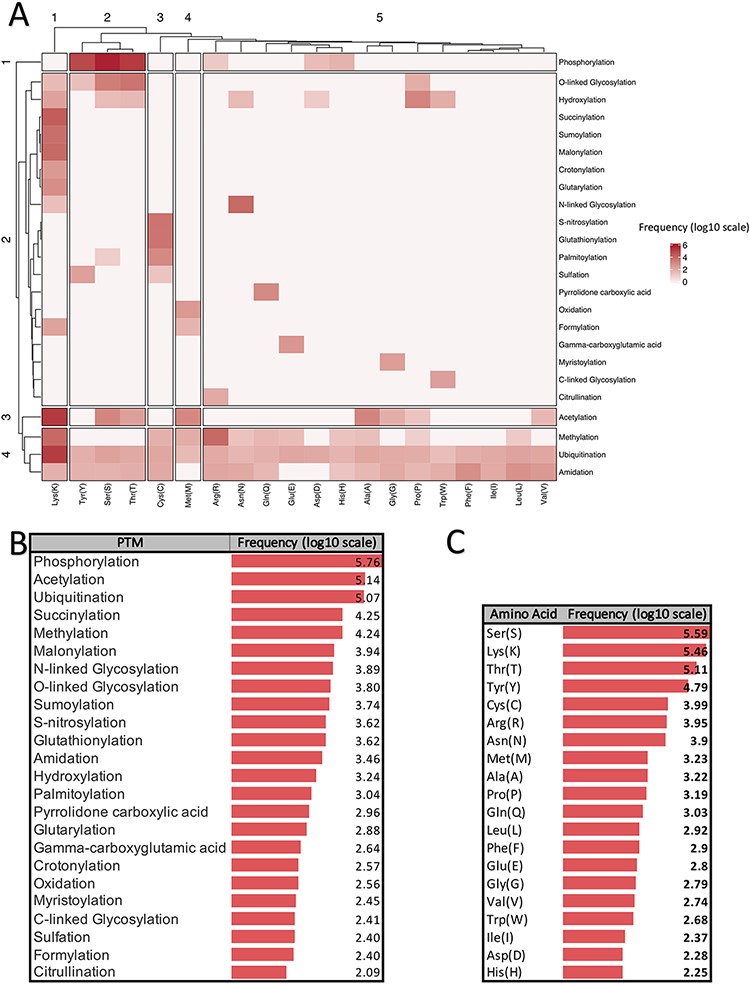 Database (Oxford), Volume 2021, , 2021, baab012, https://doi.org/10.1093/database/baab012
The content of this slide may be subject to copyright: please see the slide notes for details.
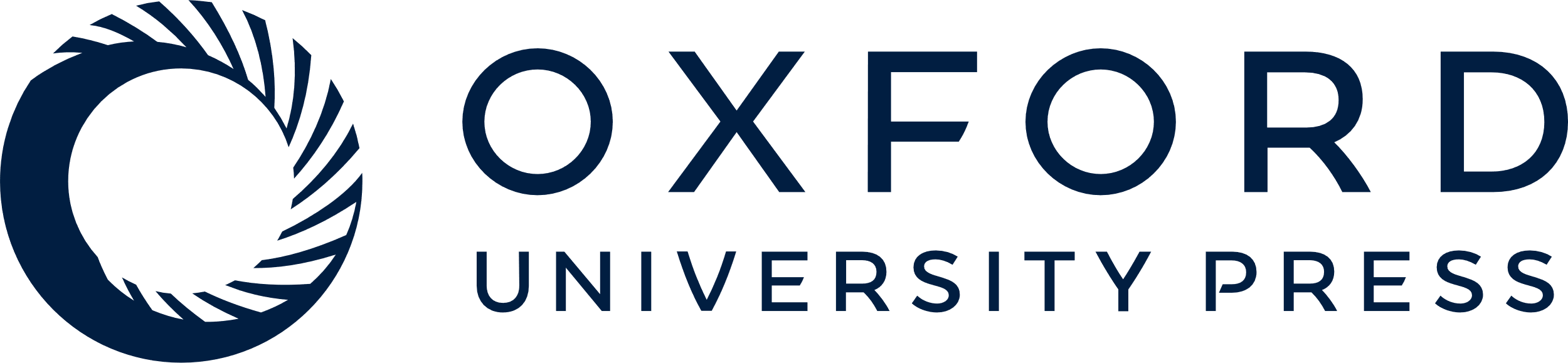 [Speaker Notes: Figure 1. Summarized information of major PTMs (24 PTMs with more than 80 experimentally verified reported modified sites) according to the dbPTM databank (October 2020). All frequencies are shown in log scale. (A) Clustergram indicating the frequency of each PTM on different amino acids. (B) Frequency of major PTMs. (C) Frequency of each amino acid that was reported as a modified site.


Unless provided in the caption above, the following copyright applies to the content of this slide: © The Author(s) 2021. Published by Oxford University Press. All rights reserved. For permissions, please e-mail: journals.permissions@oup.comThis article is published and distributed under the terms of the Oxford University Press, Standard Journals Publication Model (https://academic.oup.com/journals/pages/open_access/funder_policies/chorus/standard_publication_model)]